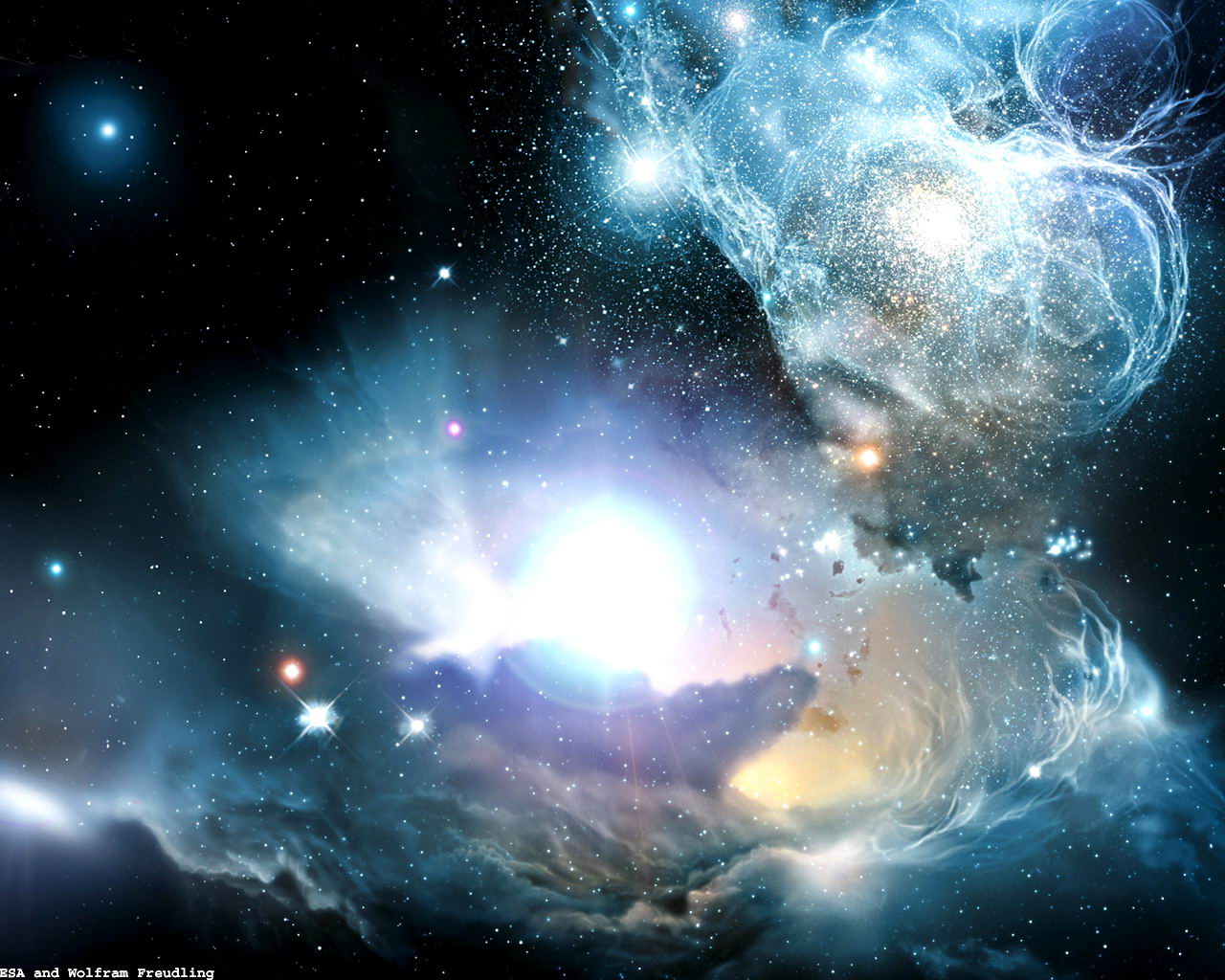 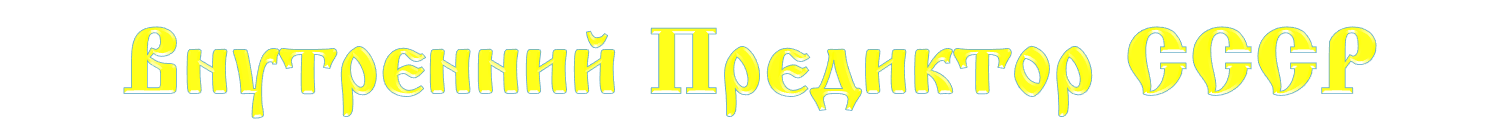 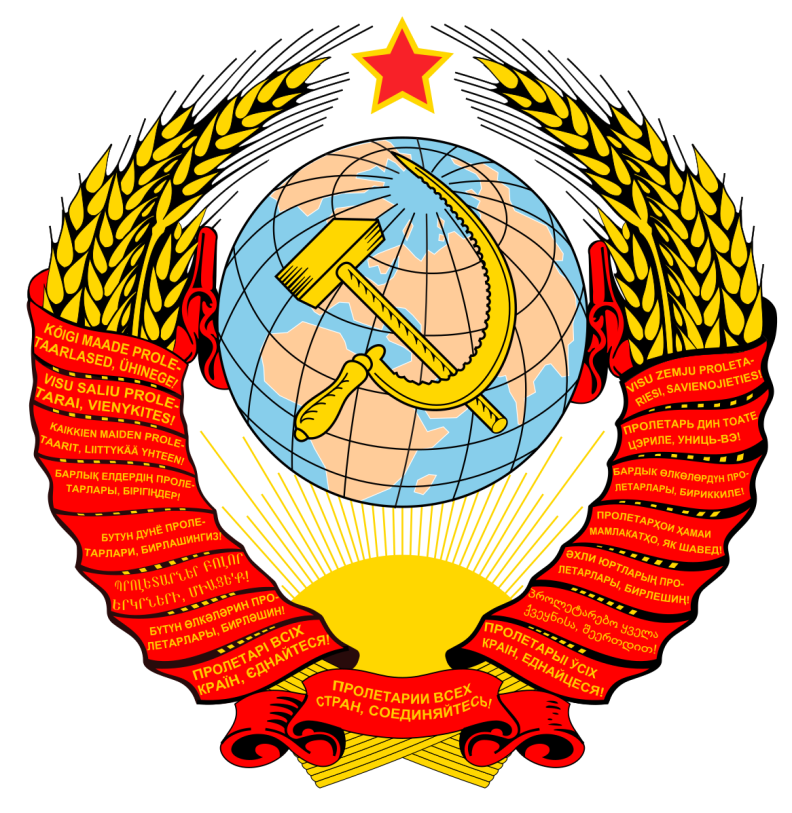 Праведно:  помнить, чувствовать,          мыслить,	 действовать = Преображенье всей Земли
Глобальный исторический процесс и управление в нём
11 июля 2020 года
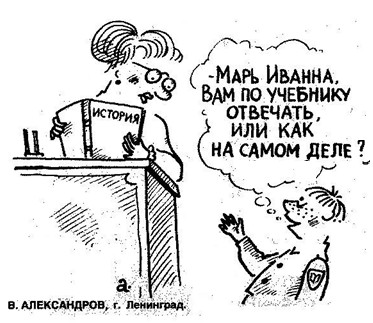 Тема 1:Культовый исторический миф и объективная данность —наследие прошлых эпох
Достаточно одного факта, чтобы рухнула научная теория, в которую он «не укладывается».

В общепринятую концепцию исторического прошлого во всех её модификациях «не укладывается» множество фактов, и ничего: культовый исторический миф стоит непоколебимо…
4
Факты, которые «не лезут» в культовый исторический миф, — 1: то, чего не может быть…
Откуда это?
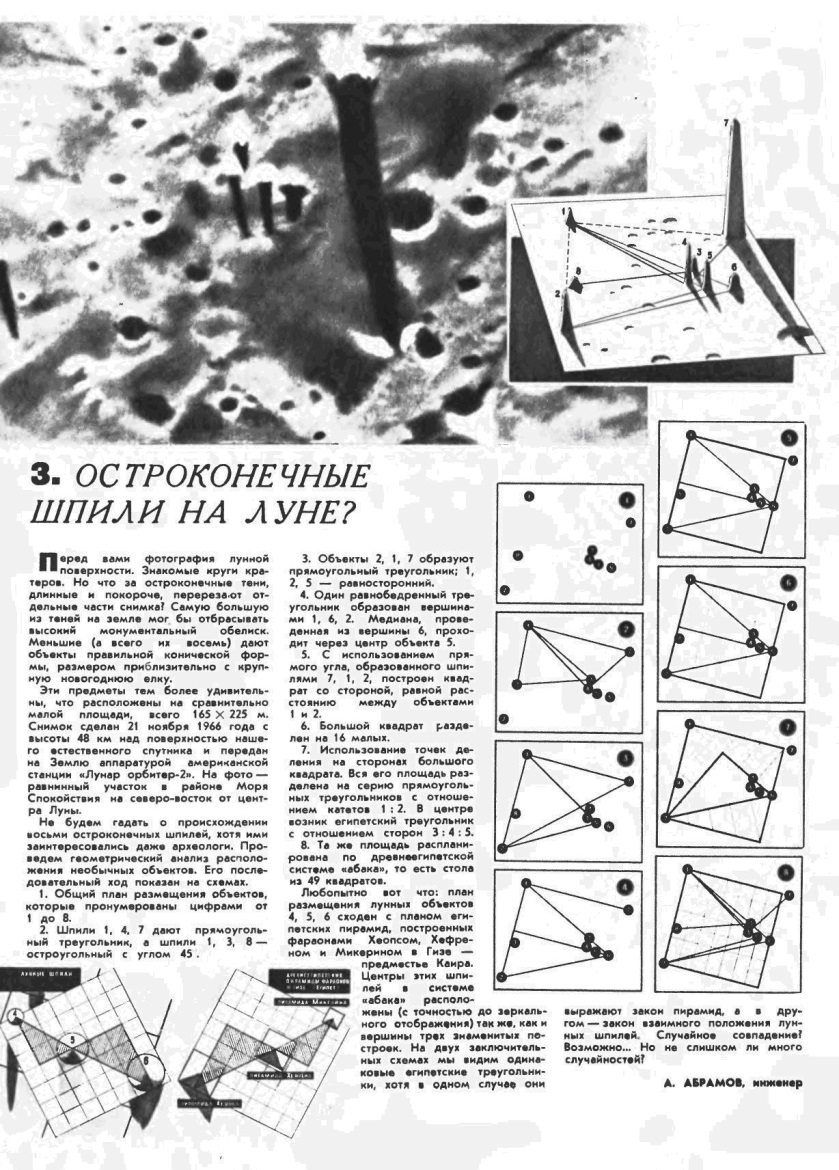 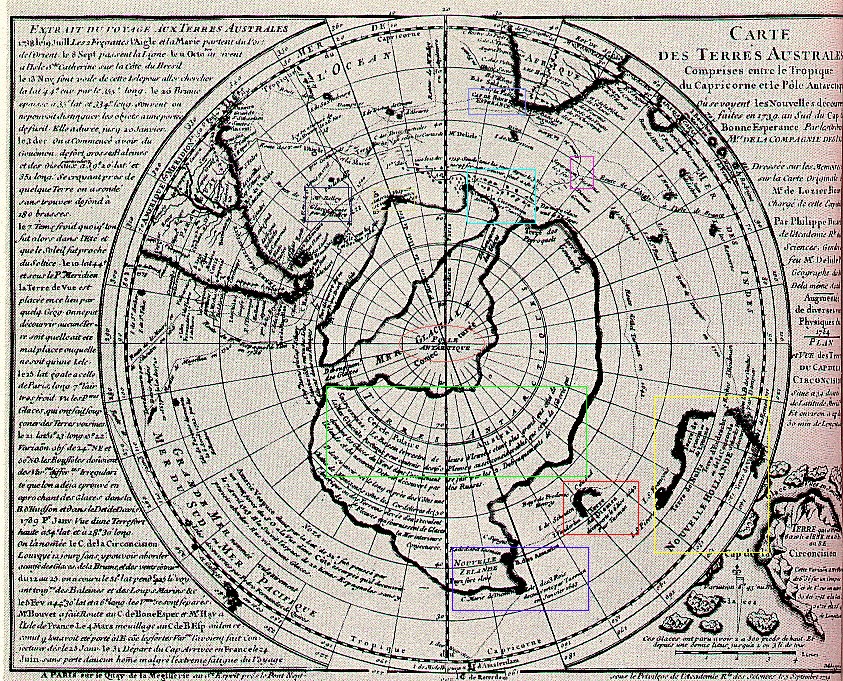 Одна из нескольких средневековых карт с изображением ещё не открытых к тому времени: Антарктиды (показана без ледя-ного панциря), Австралии и Южной Аме-рики с проливами Дрейка и Магеллана.
Журнал «Техника – молодёжи» № 5, 1969. Шпили на Луне – размещение зеркально по отношению к размеще-нию комплекса пирамид в Гизе.
5
Факты, которые «не лезут» в культовый исторический миф, — 2: Ноев ковчег был?
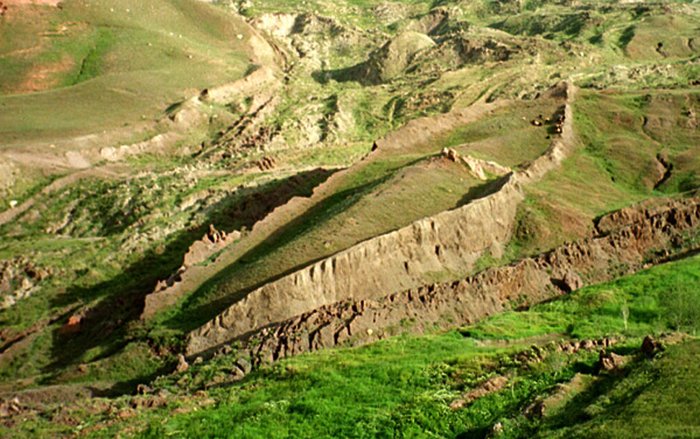 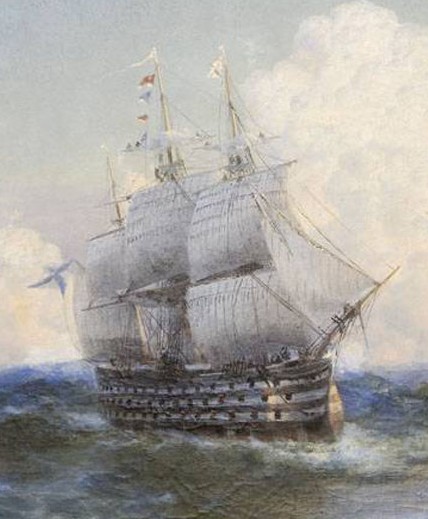 Ноев ковчег (???) в предгорьях Арарата.
Как сообщается, при раскопках, найдены: окаменевшие конструкции корпуса и каменные якоря.
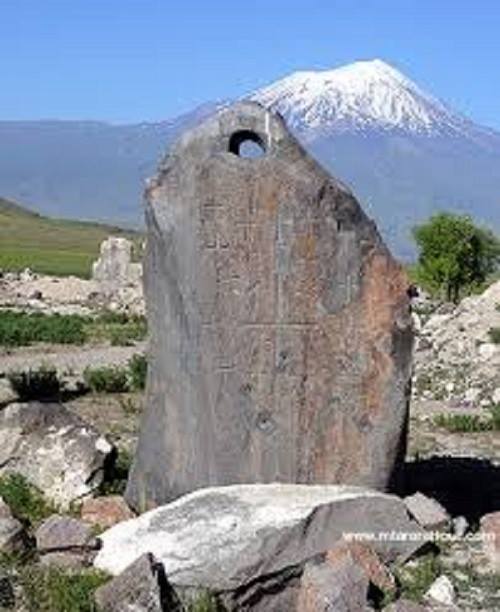 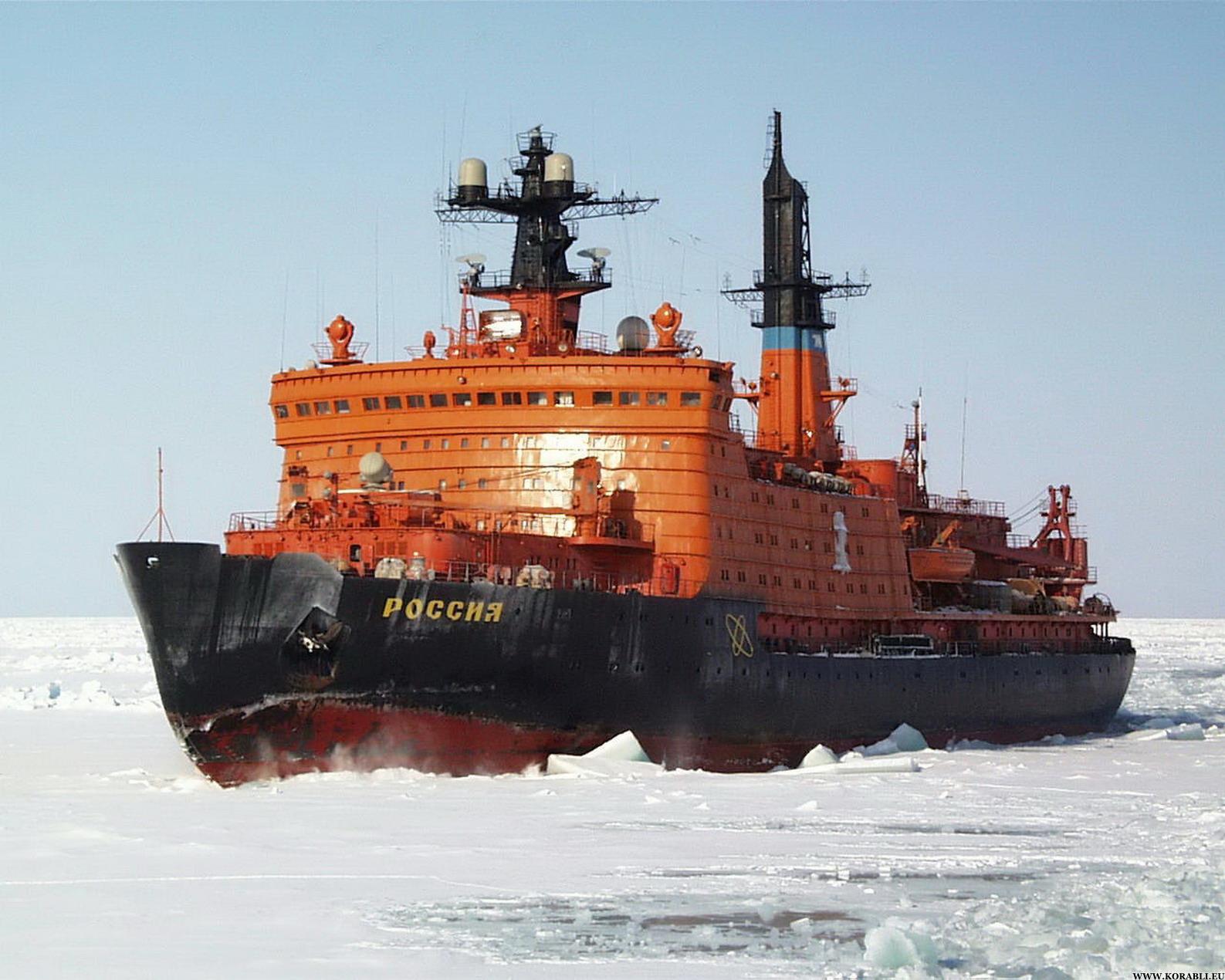 Ноев ковчег – цельнодеревянный корабль, близкий по размерам к ледоколу «Россия», по вместимости (объёму корпуса) пример-но в 3-4 раза превосходящий трёхдечные линейные корабли середины XIX века – самые большие деревянные корабли нашей цивилизации. Откуда и как?
6
Факты, которые «не лезут» в культовый исторический миф, — 3: древний Египет
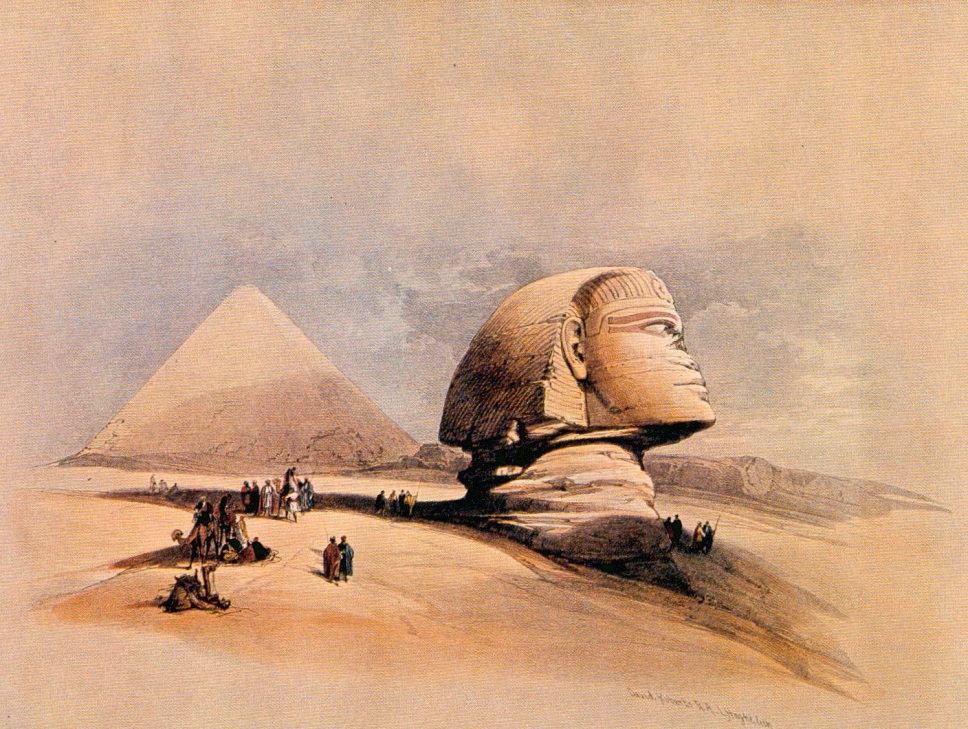 1839 г. Акварель Дэвида Робертса (с натуры)
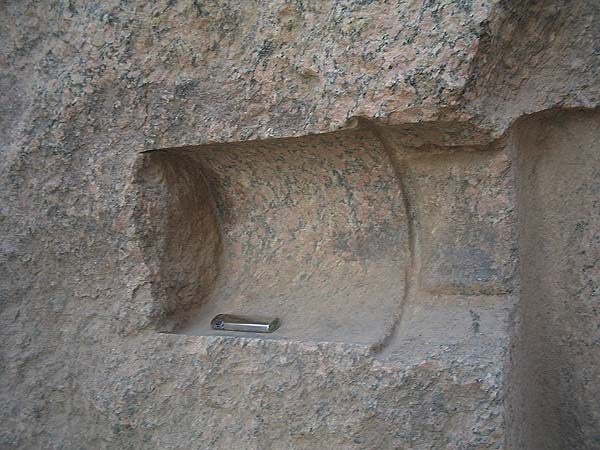 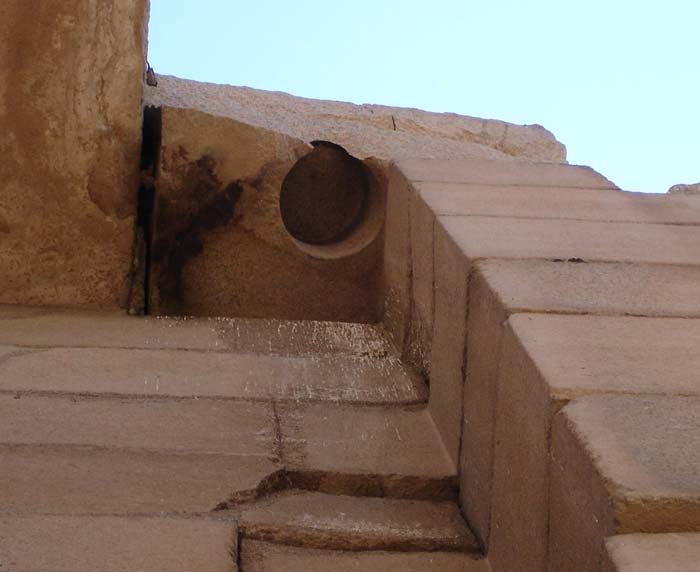 Вверху: сделано вручную медным орудиями?
Внизу: а с чего бы вдруг произошла деградация технологий? — поверх монолитов кривая кладка из мелкого камня.
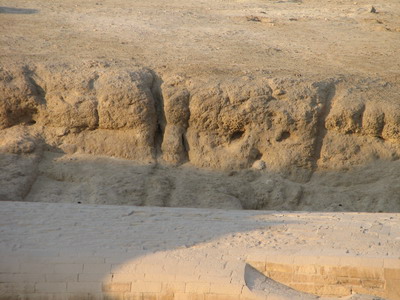 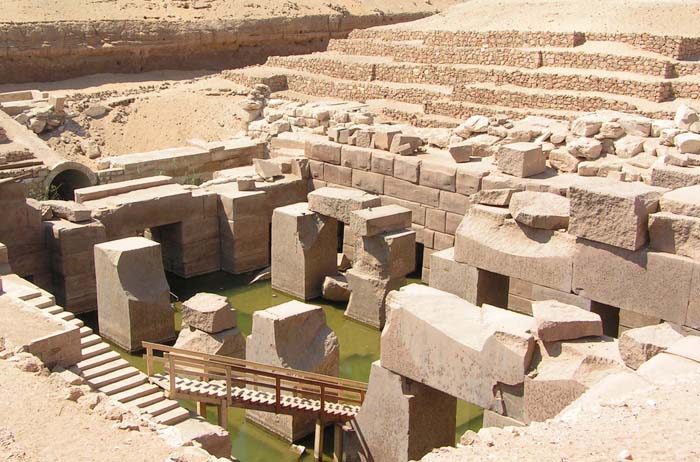 Наши дни: основание Сфинкса – следы  водяной (ливневой) эрозии. Откуда и как?
7
Факты, которые «не лезут» в культовый исторический миф, — 4: пирамиды в Боснии
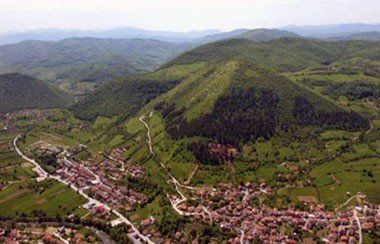 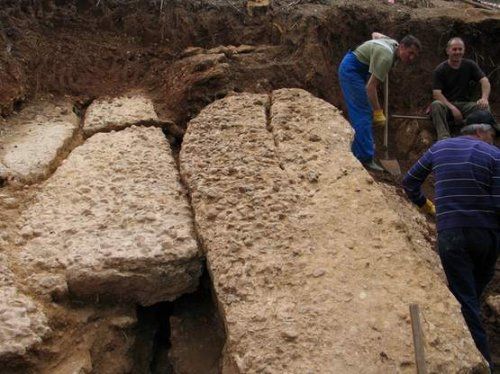 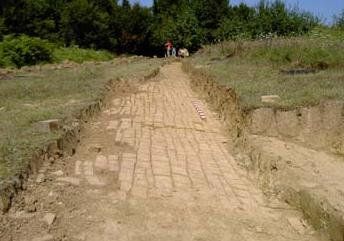 Пирамиды в Боснии. 

Построены из бетонных блоков, покрыты слоем почвы толщиной более 1 метра. На образование такого слоя почвы в природных условиях Боснии требуется порядка 10-12 тысяч лет. 
Если признавать истинной культовую версию истории, то в то время эти пирамиды просто некому было строить.
8
Факты, которые «не лезут» в культовый исторический миф, — 5: глобальная катастрофа
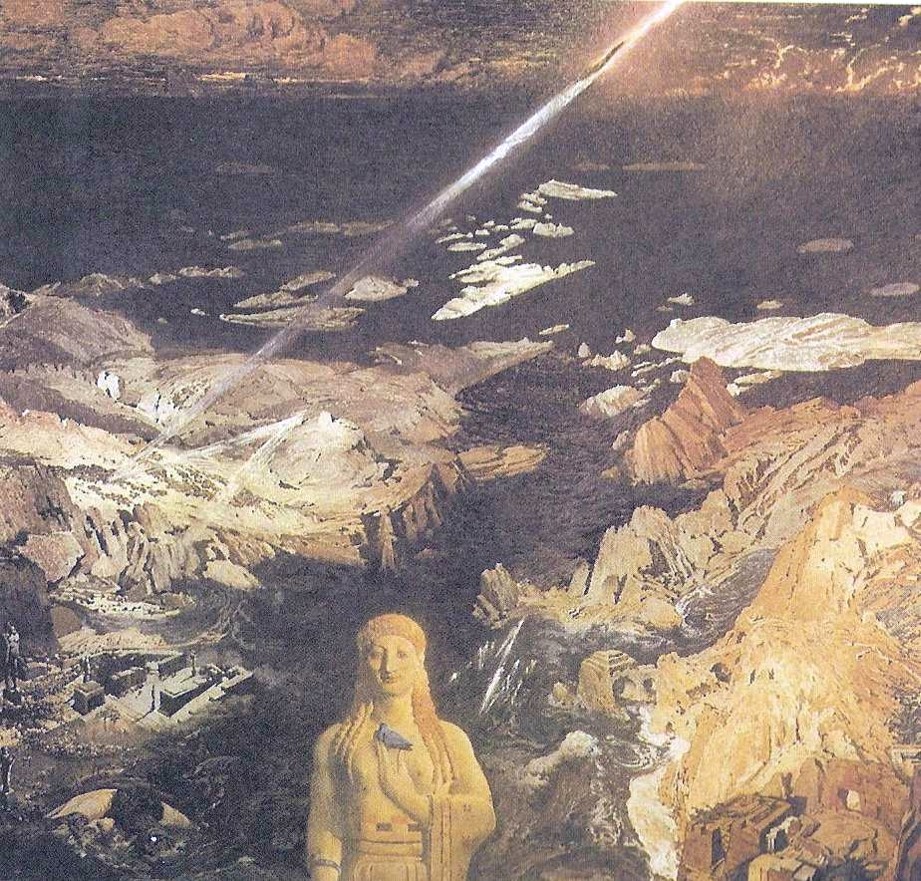 То, что объясняет все такие загадки истории:
Примерно 13000 лет тому назад произошла гло-бальная геофизическая катастрофа, в ходе кото-рой Антарктида «уехала» на Южный полюс, Египет из зоны тропиков и лив-ней «уехал» на север и стал засушливым. Изме-нился облик всей Земли. Это произошло очень бы-стро, что объясняет обра-зование в Якутии вечной мерзлоты и «залежей свежезамороженных мамонтов». 
Так погибла прошлая вы-сокоразвитая глобальная цивилизация.
Л. Бакст. «Древний ужас» (лат.      «Terror Antiquus») . 1908 г.  — Русский музей.
Тема 2:Чем и как занимаетсяисторическая наука — проблемы познания действительно происшедшего в прошлом
История в её полноте — совокупность биографий всех когда-либо живших людей.
В таком качестве она известна только Богу.
Нам доступны выборки фактов и вымыслов из биографий ограниченного количества людей и соответственно мы приходим к вопросу: каким требованиям должна удовлетворять выборка фактов и биографий для того, чтобы быть научной?
10
Главная проблема исторической науки и её принципиальное отличие от естествознания
Историческая наука некоторыми способами изучает то, чего в настоящем нет, но что:
либо оставило следы, ко-торые мы знаем и можем интерпретировать; 
либо оставило следы, но они для нас неизвестны;
либо оставило следы, которые мы  не умеем воспринимать.
Анекдот про историческую науку из серии «Про армянское радио»:
Радио Тбилиси сообщило, что на раскопках в Тбилиси была найдена проволока, и это свидетельствует о том, что у древних гру-зин был телеграф.
В ответ армянское радио сообщило, что на раскопках древнего армянского поселения не была найдена проволока, и это свиде-тельствует о том, что древние армяне уже те времена пользовались беспроволочным телеграфом.
Если Вы чего-то не поняли в физике или в биологии, то в подавляющем большинстве случаев Вы можете повторить эксперимент либо можете поставить новый эксперимент, заново осмыслить и переосмыслить результаты.
Если некоторое событие имело место в прошлом, то Вы не можете воспроизвес-ти его идентично, но можете только искать и интерпретировать как «немые» сохранившиеся его следы и артефакты, так и дошедшие до наших дней свиде-тельства о событиях и вымыслы о них. Однако свидетели событий описывали их и эпоху в меру своего понимания, а также под воздействием некой внутренней цензуры либо заведомо лживо, исполняя социальный заказ.
Как такое могло произойти? — Роман «Тщета» был написан мало известным писателем Морганом Робертсоном за 14 лет до гибели «Титаника»
11
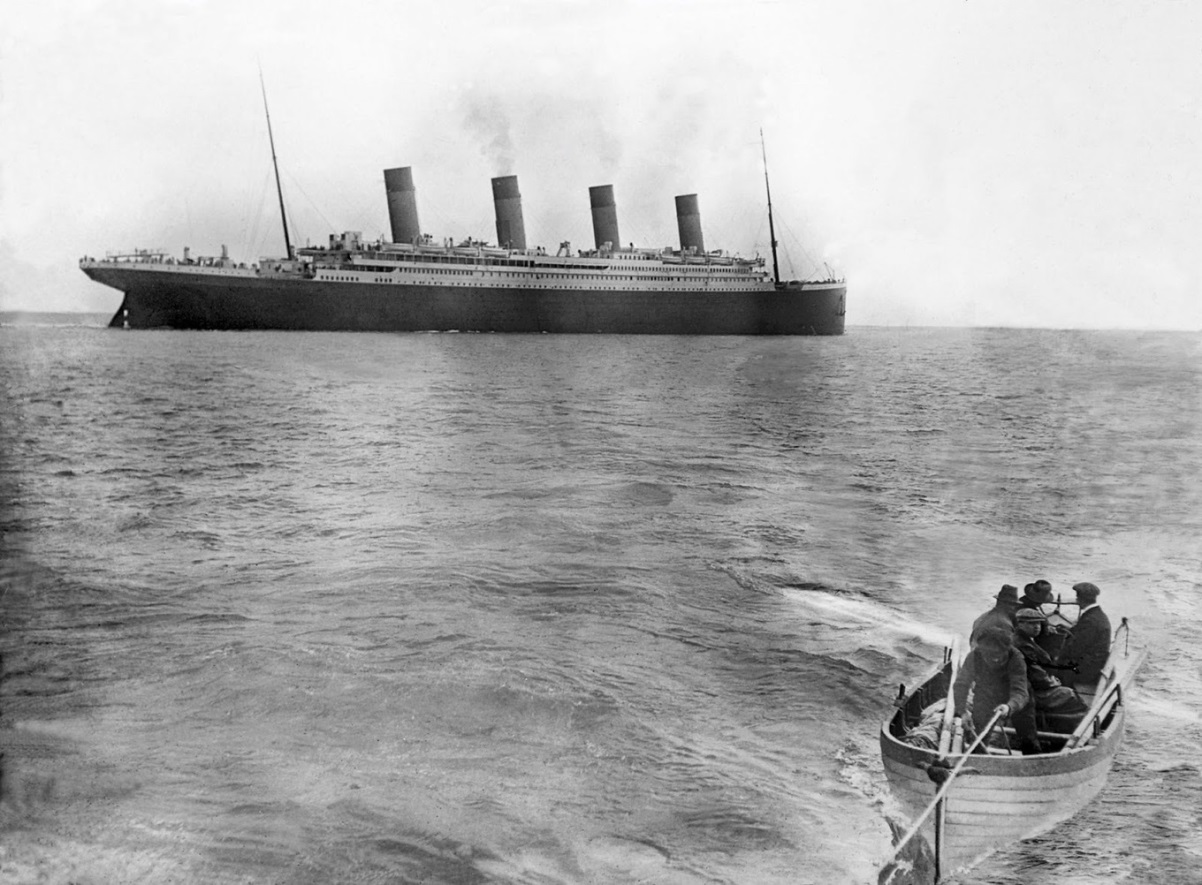 Реальный «Титаник» — самый большой в мире, трёхвинтовой, четырёхтрубный, самый роскош-ный пассажирский лайнер погиб в результате столкновения с айс-бергом в первом трансатланти-ческом плавании. Шлюпок для спасения всех людей, бывших на борту, не хватило.
Придуманный М. Робертсоном «Титан» — самый большой в мире, трёхвинтовой, четырёх-трубный, самый роскошный пас-сажирский лайнер погиб в ре-зультате столкновения с айсбер-гом в первом трансатлантичес-ком плавании. Шлюпок для спасения всех людей, бывших на борту, не хватило.
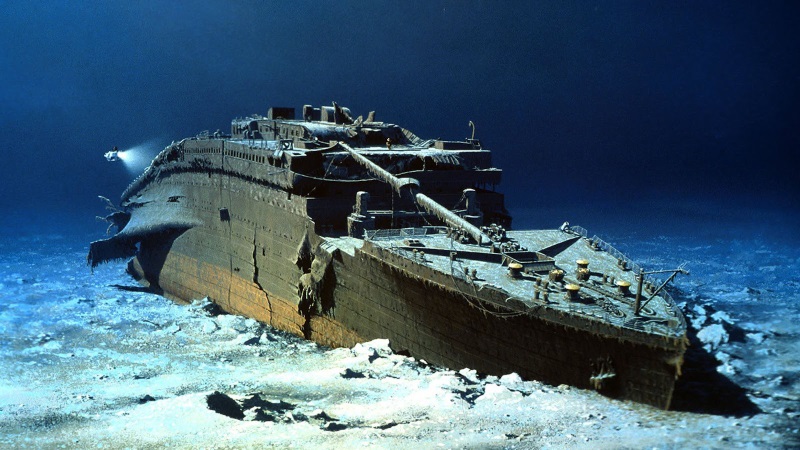 Одна из последних фотографий «Титаника» и вид его обломков на дне океана…
Справа — беспричинные случайные совпадения? — либо течение истории алгоритмично, и алгоритмика может проявиться,  упреждая события?
12
Как такое могло произойти? — Журнал был опубликован за неделю до 11.09.2001
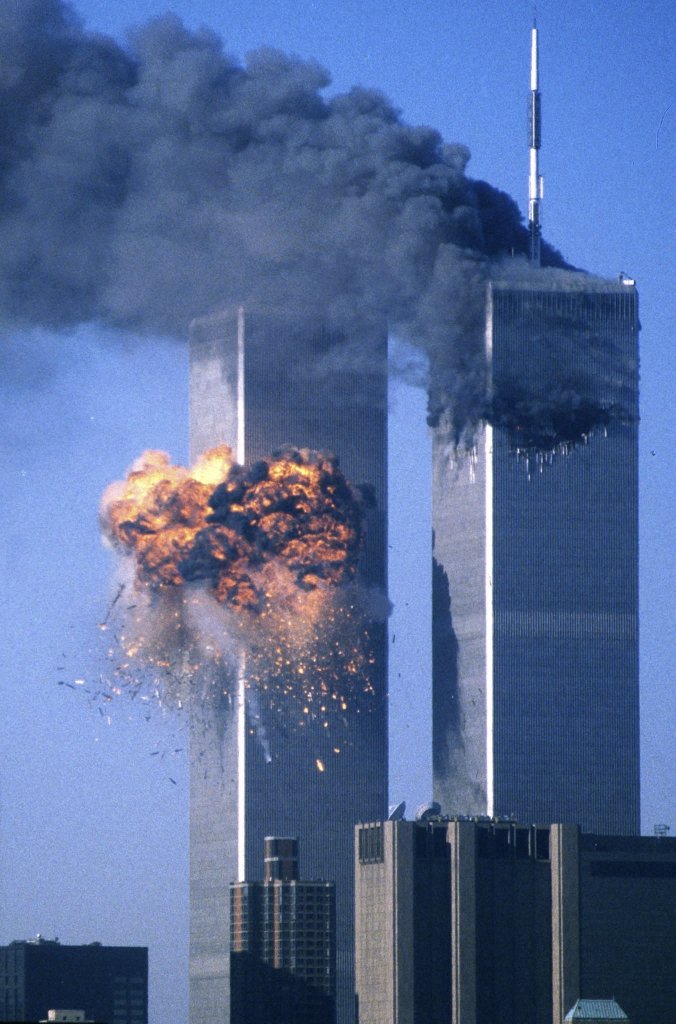 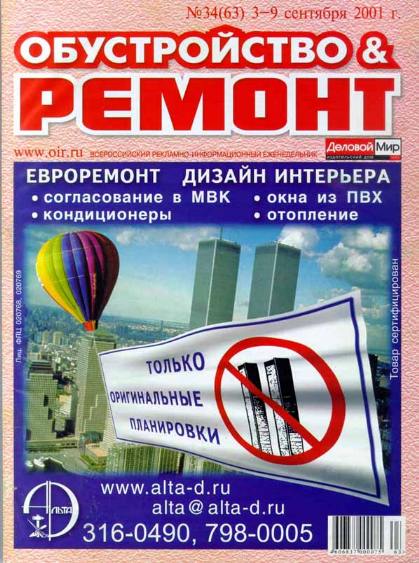 13
Кроме того на историческую науку оказывает воздействие политический фактор:
«Далее ещё не позволяют нам знать историю. Русское правительство, как обратное провидение, устраивает к лучшему не будущее, но прошедшее» — А.И. Герцен. 

Но это касается не только русского правительства времён А.И. Герцена. 

Правящей «элите» любого общества достоверная история не нужна: ей необходим исторический миф для обоснования своего статуса и оправдания своей политики. 
Это норма политической жизни всех государств во все прошлые эпохи.
14
Как в наши дни фальсифицируется фактология для будущих поколений историков — 1: 11.09.2001
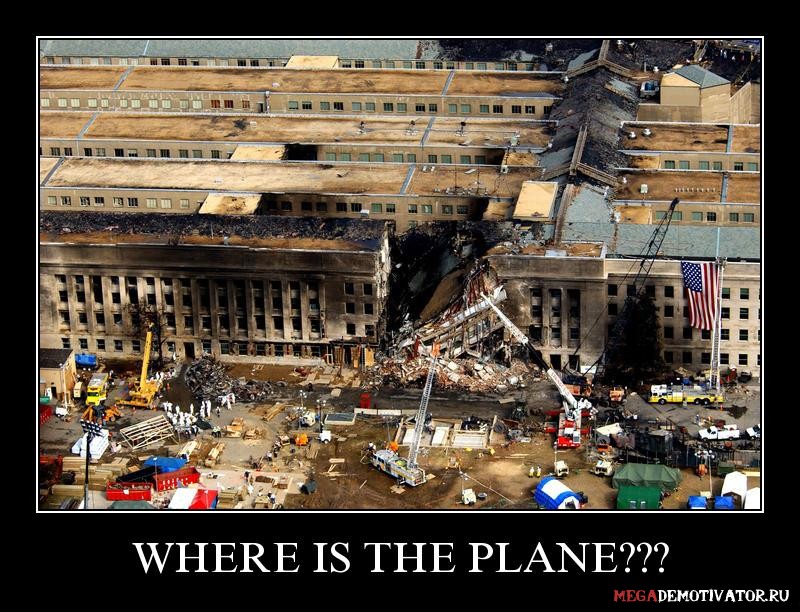 Согласно официальной версии событий, имев-ших место в США 11 сентября 2001 года, несколько бригад терро-ристов захватили пасса-жирские авиалайнеры. После этого они напра-вили захваченные само-лёты в небоскрёбы Все-мирного торгового цент-ра в Нью-Йорке и в зда-ние Пентагона в Вашин-гтоне. 
Справа фото разруше-ний Пентагона, сделан-ное сразу после того, как был потушен пожар: где обломки самолёта? — этим вопросом задаются сами американцы.
Что на самом деле произошло в США?
И как эти события опишут историки будущего на основе официальных документов, сохранившихся в архивах США, и в публикациях СМИ?
15
Как в наши дни фальсифицируется фактология для будущих поколений историков — 2: Брейвик?
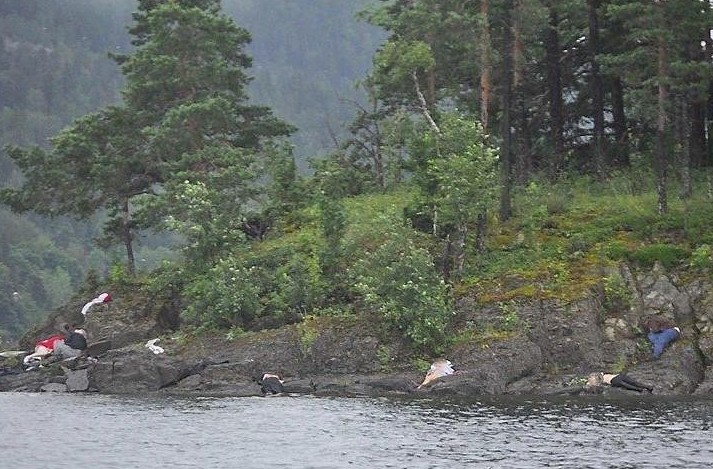 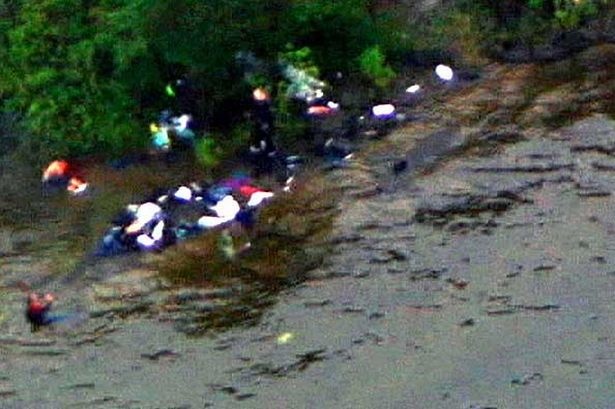 На верхних снимках — трупы у уреза воды и в воде у берега на острове Утойя (Утёйа) в Норвегии. Согласно официальной версии 22 июля 2011 года неонацист, тамплиер Андреас Брейвик в одиночку убил на Утойе 67 человек. Но те места, где находятся тела многих убитых, не просмат-риваются и не простреливаются с маршрута, которым шёл Брейвик. Что произошло на самом деле?
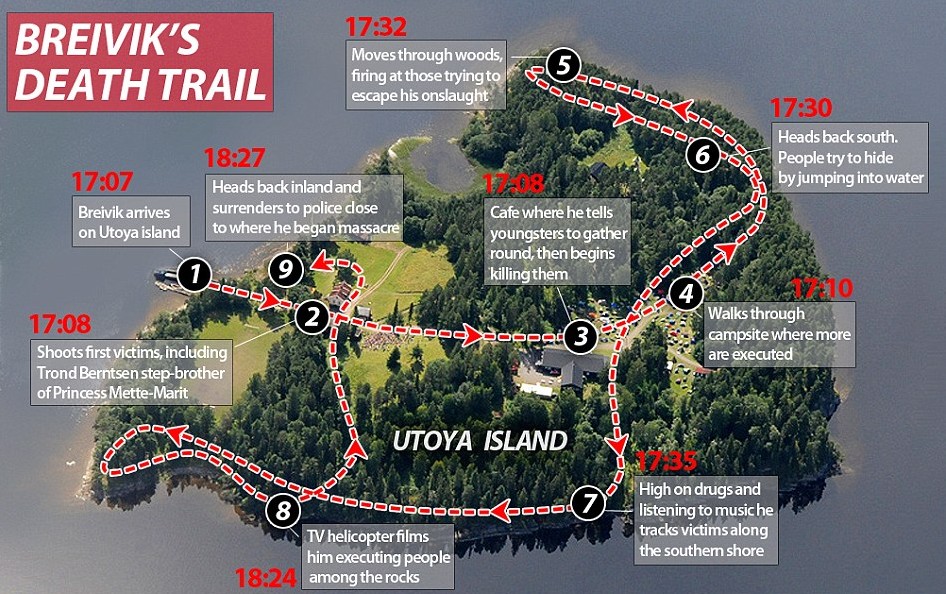 16
Как можно описать прошлое и настоящее? — На основе набора описательных категорий:
с точностью до безликой толпы-народа и «личности» — личности вождя, гения, великого и мудрого или низкого и подлого, в зависимости от того, с позиций какой концепции организации жизни общества (общественно-политической концепции) смотреть (в более сложном варианте к личности вождя добавляются другие личности — сподвижники вождя, его враги и сподвижники врагов);
с точностью до определённых социальных групп;
с точностью до церковного ордена или политической партии;
с точностью до глобального заговора (например, многих поколений римских пап, российских императоров, коммунизма, фашизма, анархизма, гомосексуализма и т.д.); 
с точностью до внутренних «заговоров в заговоре», главенствующих над заговорами более низких уровней таинственности (например, масонства в Евро-Американской региональной цивилизации);
с точностью до «мозговых трестов», самых глубинных во многослойных заговорах;
с точностью до отношений земного человечества с внеземными цивилизациями, иерархией сатаны и Царствием Бога — Творца и Вседержителя (Промыслом Божиим).
     
     Но и при задании самого полного набора описательных категорий описание как таковое может быть недостоверным из-за ошибок историков и их умышленной лжи.
17
Для чего нужна историческая наука?
«Содержанием истории как отдельной науки, специальной отрасли научного знания служит исторический процесс, т.е. ход, условия и успехи человеческого общежития или жизнь человечества в её развитии и результатах» (В.О. Ключевский).
История алгоритмична — т.е. в ней всё причинно-следственно обусловлено и объективно целесообразно.
Алгоритмичность истории как возможность многоварианта, но единственным образом выражается в хронологической последовательности событий: факты, привязанные к хронологии, — иллюстрируют алгоритмичность течения событий.
«Закономерность исторических явлений обратно пропорциональна их духовности» (В.О. Ключевский). Т.е. при неизменной духовности (и соответственно — неизменной алгоритмике)  будущее формируется автоматически.
В термине «духовность» скрыты: 1) нравственность всех людей, составляющих общество в исследуемую эпоху, 2) творческий потенциал всех людей, составляющих общество в исследуемую эпоху, которые выражаются в психодинамике общества — процессе ноосферном, которому подчинена жизнь всех и каждого. 
«Что значат все эти явления? Какой смысл в этом хаосе? Это задача истор[ического] изучения. Мы не можем идти ощупью в потёмках. Мы д[олжны] знать силу, которая направляет нашу частную и народную жизнь» (В.О. Ключевский). 
«Прошедшее нужно знать не потому, что оно прошло, а потому, что, уходя, оно не умело уб­рать своих последствий» (В.О. Ключевский).
Настоящее — это время, когда осмысленными действиями можно изменить автоматически неизбежное будущее, зная последствия прошлого.
18
Почему историческая наука недееспособна?
Чтобы понимать историю, кроме закономерностей физики и химии, лежащих в основе всей Природы, сверх того необходимо знать объективные закономерности, которым подчинена жизнь людей, культурно своеобразных обществ и человечества в целом. 
Но историки этого не знают и потому редкие из них могут выявить прошлое и описать его адекватно.
ОБЪЕКТИВНЫЕ ЗАКОНОМЕРНОСТИ, которые надо знать для понимания жизни — прошлого (истории), настоящего, будущего.
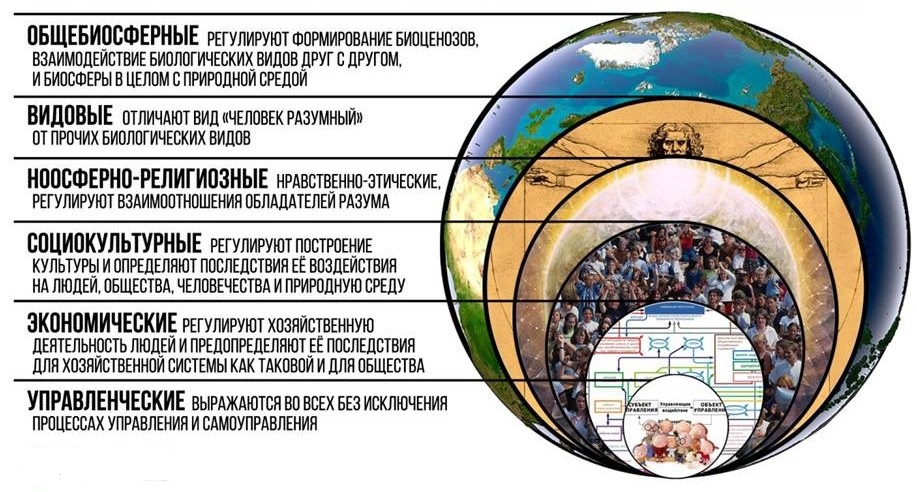 Не зная УПРАВЛЕНЧЕСКИХ ЗАКОНОМЕРНОСТЕЙ, — историки не видят управления глобальным историческим процессом: ни Вседержительного, ни внутрисоциального — по произволу людей.
Тема 3:достаточно общая теория управления — инструмент, необходимый для понимания истории
«Послушайте! Ведь, если звёзды зажигают — значит  — это кому-то нужно?» — В.В. Маяковский.

«Если бы вся Вселенная обратилась в одно государство, то как не установить повсюду одинаковых законов» — К. Прутков
Характеристические особенности ДОТУ:
20
ПОЛНАЯ ФУНКЦИЯ УПРАВЛЕНИЯ – последовательность определённых этапов, начиная от выявления факторов, вынуждающих к управлению, и кончая достижением намеченных целей и высвобождением ресурсов, ранее занятых в процессе управления. Суверенитет государства (включая и экономический)  – управление по полной функции. Выпадение этапов полной функции из процесса управления – утрата суверенитета.
ВСЯКИЙ ПРОЦЕСС МОЖЕТ БЫТЬ ИНТЕРПРЕТИРОВАН КАК ПРОЦЕСС УПРАВЛЕНИЯ ИЛИ САМОУПРАВЛЕНИЯ,  который протекает в русле иерархически высшего по отношению к нему (объемлющего) управления, которое может быть внутренне конфликтным.
УСТОЙЧИВОСТЬ ОБЪЕКТА УПРАВЛЕНИЯ В СМЫСЛЕ ПРЕДСКАЗУЕМОСТИ ПОВЕДЕНИЯ в определённой мере под воздействием среды, внутренних изменений и управления  («устойчивость» в общепринятом смысле – частный случай устойчивости в смысле предсказуемости поведения). 
СТРУКТУРНЫЙ, БЕССТРУКТУРНЫЙ СПОСОБЫ УПРАВЛЕНИЯ И УПРАВЛЕНИЕ НА ОСНОВЕ ВИРУТАЛЬНЫХ СТРУКТУР во множествах самоуправляющихся элементов – необходимые инструменты для описания, моделирования и управления биосферно-социально-экономическими системами, в том числе и в течении глобального исторического процесса и в течении исторических процессов в культурно своеобразных обществах.
21
Полная функция управления — ключевое понятие — включает в себя следующие этапы:
Выявление фактора среды, который «давит на психику» и тем самым вызывает потребность в управлении.
Целеполагание в отношении выявленного фактора.
Выработка концепции достижения намеченных целей на основе многовариантной прогностики течения событий.
Внедрение концепции в жизнь — организация управления в соответствии с нею.
Контроль за течением процесса управления и корректировка концепции и текущего управления.
Достижение целей и высвобождение ресурсов либо (в случае краха управления) возврат к п. 1.
22
Замкнутая система = объект управления + система управления, взаимодействующие со средой и замкнутые друг на друга контурами прямых и обратных связей:
Схемы управления:
Программная схема управления (обратные связи отсутствуют, управление — функция времени, работы таймера).
Программно-адаптивная схема управления (действуют прямые и обратные связи, управляющее воздействие — функция текущих параметров состояния среды и объекта).
Предиктор-корректор (предуказатель-поправщик:  управляющее воздействие — функция текущих параметров состояния среды и объекта и прогноза, осуществляемого в процессе управления).
Системауправления
Окружающая среда
Обратные  связи
Прямые связи
Объект управления
Замкнутая система
Окружающая среда
Взаимодействие объекта со средой
Структурирование информации в процессе управления
Управление невозможно либо опасно, если вы не в состоянии заполнить эту структуру достоверной информацией.
Концепция управления описывает (содержит) алгоритмику достижения целей, а равно – обнуления вектора ошибки управления.
Если вектор целей неизменен во времени, то это управление в балансировочном режиме.
Если вектор целей во времени изменяется, то это манёвр.
Частный случай маневрирования – изменение вектора целей вследствие необходимости реагировать на деятельность иных субъектов, это – конфликт управлений или кооперация.
24
Способы управления:
Структурный способ управления (Система управления представляет собой структуру, собранную из функционально специализированных элементов, взаимодействующих друг с другом и окружающей средой в соответствии с концепцией управления. Качество управления обуслов-лено архитектурой структуры — это и даёт название способу).
Бесструктурный способ управления (Представляет собой распростране-ние во множестве самоуправляемых элементов, информации, реагируя на которую в процессе самоуправления, элементы множества сами формируют структуру или несколько структур, реализующих концепцию управления).
Управление на основе виртуальных структур (Это — проникновение структурного способа управления во множество элементов, в котором реализуется бесструктурный способ управления, при условии что проникающие во множество структуры, созданные из его же элементов, не видны для всех элементов этого множества, к этим структурам не принадлежащим).

В обществах структурное управление возникает из бесструктурного управления либо из управления на основе виртуальных структур разного рода. 
Наивысшее качество управления достигается при сочетании всех трёх способов управления.
Осваивайте методологию познания!!! — она ключ к истинной Свободе
25
Метафора «древа познания» – про что она?
Почва – объективная реальность и тексты прошлых эпох.
КОРНИ – МЕТОДОЛОГИЯ ПОЗНАНИЯ.
Ствол – достаточно общая (в смысле универсальности применения) теория управления.
Крона – прикладные отрасли науки и их плоды.
Граница ствола и каждой из ветвей – метрология: учение о том, как понятийный аппарат отрасли науки (её абстракции и т.п.) связан с объективной реальностью.
Если проблемы метрологии решены, то нет разделения на гуманитарные и естественные науки: все – естественные.
Но требуется «садовник», который понимает всё, что написано справа и умеет этим пользоваться.
Приоритеты обобщённых средств социального управления = оружия ведения «гибридных войн» и управления историей как глобальной, так и региональной
26
Методологический:  методология познания и творчества – гносеология.
Историко-алгоритмический: хронология, поскольку в хронологии выражается алгоритмичность течения истории.
Фактологический: идеологии, вероучения, теории науки и фактология всех отраслей знаний.
Финансовый: деньги и весь финансовый инструментарий.
Генетический: средства воздействия на генетику: в негатив – алкоголь, табак и пр.; в позитив – здоровый образ жизни.
Силовой: оружие в общепринятом понимании.
Необратимость  результата
Быстродействие
Тема 4:Культура как информационно-алгоритмическая система, т.е. как средство управления и самоуправления в жизни общества
«Дело культуры никогда не может быть лишь делом только правительства страны. Культура есть выражение всего народа, вернее, всех народов. Потому-то народное общественное сотрудничество в деле культуры всегда необходимо для настоящего преуспеяния» — Н.К. Рерих.
28
Что такое культура: управленческие взгляд и практика
Культура в обыденном понимании — все знания и навыки, которые передаются от поколения к поколению помимо генетики. А в непонимании – неведомо что…
Культура (субкультура в составе культуры) в управленческом понимании — информационно-алгоритмическая система, т.е. она несёт в себе определённые цели и определённые средства их достижения; культура – инструмент управления жизнью.
В разных культурах и субкультурах цели и средства их достижения могут отличаться вплоть до взаимоисключения. 
СООТВЕТСТВЕННО: Необходима политика формирования культуры как инструмента обеспечения развития общества.
Директива СНБ США 20/1 от 18.08.1948 г. «Задачи в отношении России» 
ИТОГИ её реализации:
Расчленение СССР.
Ликвидация Советской власти.
Создание условий, автоматически обеспечивающих военную и экономическую слабость.
Зависимость постсоветских государств от Запада в сферах образования и экономики.
Всё было сделано руками руководителей СССР и его населения, как это и было предусмотрено.
29
Типология культур: всё остальное следствия
Норма для общества выделена в таблице выше красным. Отступления от нормы в прошлом и настоящем — особенности исторического развития.
Культура и люди: взаимодействие и качество жизни
30
включая и управленцев в органах государственной власти и в бизнесе
Оказало воздействие в прошлом
ё
Нравственность, интеллект, миропонимание всех и каждого в новых поколениях,
Исторически сложившаяся культура: наука, школа, художественные произведения, СМИ, общение людей, демонстрация образцов поведения
формируют
Управление
Культурная политикагосударства
Поведениечленов общества
Поток житейской информации
Будущее качество жизни общества
Происходит в настоящее время
31
Развитие и деградация культур
Все культуры возникают и развиваются в результате личностного творчества людей. Культуры деградируют под воздействием процессов биологической и личностно-психологической деградации людей, обусловленной разными причинами, включая политику государства в сферах педагогики и культуры.
Деградация выражается в том, что объект в силу каких-то внутренних причин перестаёт существовать, не завершив своего естественного жизненного цикла (т.е. преждевременно).
Развитие выражается двояко:
объект в естественные сроки проходит весь свой жизненный цикл в его полноте и только по завершении жизненного цикла перестаёт существовать;
объект переходит в некоторое — ранее не свойственное ему — качество бытия либо до естественного завершения жизненного цикла, либо по его завершении.
Тема 5:История через призму достаточно общей теории управления
«И египтяне в своё время были справедливы и человеколюбивы» — К. Прутков.
33
Что бы это значило? — маршруты Моисея (слева) и Александра Македонского (справа)
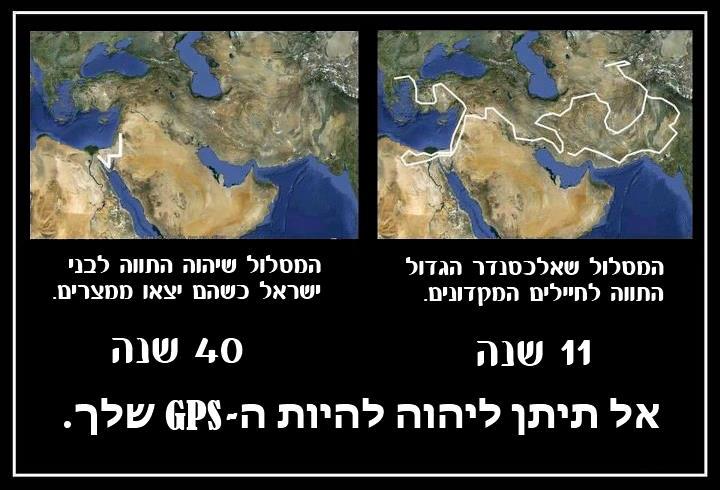 34
Может быть ничего серьёзного?
Хотя эта карикатура —клеветническая глупость по отношению к обоим, однако она всё же выражает определённое «понимание» миссий как Моисея, так и Сусанина примитивами.
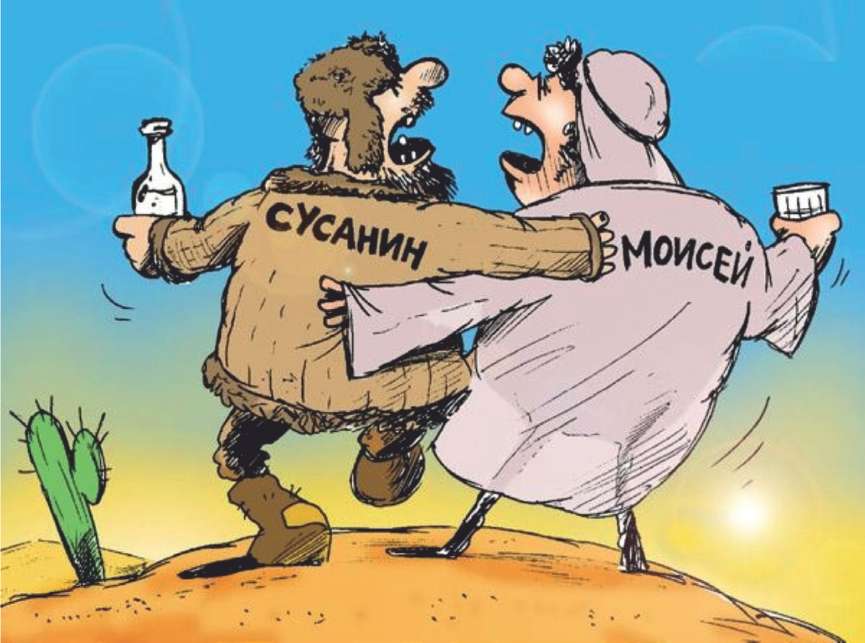 35
А может так? — тогда кто «хозяин» этой «игры»?
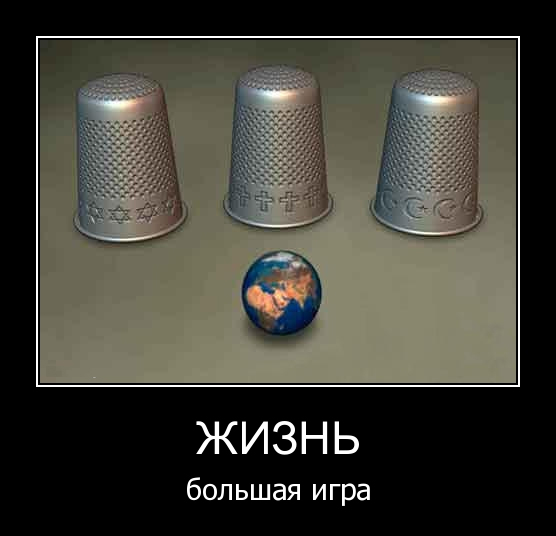 36
Схема реализации полной функции управления в Египте времён фараонов: любое из нынешних государств в сопоставлении с этим — управленчески недееспособный примитив
Диалог двух верховных жрецов — владеющих методологией познания — с целью выявления причин расхождения во мнениях и выработки общего им мнения, свободного от пороков двух исходных несовместимых мнений.
Программно-адаптивный модульсистемы управления
Модуль концептуальной власти: Предикторы 1 и 2 — две независимо работающие группы высшего жречества, осуществляющие прогностику и выработку концепции управления страной.
Иерофанты Египта первыми поняли эту систему причинно-следственных связей и решили опираться на неё в политике — в глобальной политике как инструментом управления глобализацией
37
включая и управленцев в органах государственной власти и в бизнесе
Оказало воздействие в прошлом
ё
Нравственность, интеллект, миропонимание всех и каждого в новых поколениях,
Исторически сложившаяся культура: наука, школа, художественные произведения, СМИ, общение людей, демонстрация образцов поведения
формируют
Управление
Культурная политикагосударства
Поведениечленов общества
Поток житейской информации
Будущее качество жизни общества
Происходит в настоящее время
Иерофанты Египта первыми поняли эту систему причинно-следственных связей и решили опираться на неё в политике — в управлении как бы суверенными государствами
38
Оказало воздействие в прошлом
Миропонимание и интеллект носителей государственной власти
Наука
Система образования
Оперативная информация
Управлен-ческие решения
Происходит в настоящее время
Будущее качество жизни
Статистическая предопределённость результатов: - одна наука – один спектр решений и одно качество жизни; - другая по содержанию наука – другой спектр управленческих  решений и другое  качество  жизни.
Иерофанты Египта первыми поняли, что это — арсенал, и устремились к мировому господству от имени Бога и помимо Бога, сохраняя за собой монополию на гносеологию
39
Методологический:  методология познания и творчества – гносеология.
Историко-алгоритмический: хронология, событий, поскольку в хронологии выражается алгоритмичность истории.
Фактологический: идеологии, вероучения, теории науки и фактология всех отраслей знаний.
Финансовый: деньги и весь финансовый инструментарий.
Генетический: средства воздействия на генетику: в негатив – алкоголь, табак и пр.; в позитив – здоровый образ жизни.
Силовой: оружие в общепринятом понимании.
Необратимость  результата
Быстродействие
Концепция глобализации как войны за мировое господство на основе целесообразной модификации самобытных культур народов как информационно-алгоритмических систем.
40
Часть 1:  иудеям — программа «господства» в режиме «зомби»
«Не отдавай в рост брату твоему ни серебра, ни хлеба, ни чего-либо другого, что возможно отдавать в рост; иноземцу (т.е. не иудею) отдавай в рост, чтобы господь бог твой благословил тебя во всём, что делается руками твоими на земле, в которую ты идёшь, чтобы овладеть ею», — Второзаконие, 23:19, 20. «…и будешь давать взаймы многим народам, а сам не будешь брать взаймы [и будешь господствовать над многими народами, а они над тобой господствовать не будут]. Сделает тебя господь [бог твой] главою, а не хвостом, и будешь только на высоте, а не будешь внизу, если будешь повиноваться заповедям господа бога твоего, которые заповедую тебе сегодня хранить и исполнять, и не отступишь от всех слов, которые заповедую вам сегодня, ни направо ни налево, чтобы идти во след иных богов и служить им», — Второзаконие, 28:12 — 14. «Тогда сыновья иноземцев будут строить стены твои; ибо во гневе моём я поражал тебя, но в благоволении моем буду милостив к тебе. И будут отверзты врата твои, не будут затворяться ни днём, ни ночью, что­бы бы­ло приносимо к тебе достояние народов и приводимы были цари их. Ибо народы и царства, которые не захотят служить тебе, погибнут, и такие народы совершенно истребятся», — Исаия, 60:10 — 12. 
Для реализации именно этого необходимы иудейские диаспоры.
Концепция глобализации как войны за мировое господство на основе целесообразной модификации самобытных культур народов как информационно-алгоритмических систем.
41
Часть 2: христианам — программа  подчинения господству над ними в режиме «зомби»
«Не думайте, что Я пришёл нарушить закон или пророков. Не нарушить пришёл Я, но исполнить. Истинно говорю вам: доколе не прейдёт небо и земля, ни одна иота или ни одна черта не прейдёт из закона, пока не исполнится всё», — Матфей, 5:17, 18.
«… не противься злому. Но кто ударит тебя в правую щёку твою, обрати к нему и другую; и кто захочет судиться с тобой и взять у тебя рубашку, отдай ему и верхнюю одежду», — Матфей, гл. 5:39, 40. «Не судите, да не судимы будете» (т.е. решать, что есть Добро, а что Зло в конкретике жизни вы не в праве, и потому не противьтесь ничему), — Матфей, 7:1. «Рабы, повинуйтесь господам…» — апостол Павел, К Ефесянам, 6:5; «18. Слуги, со всяким страхом повинуйтесь господам, не только добрым и кротким, но и суровым. 19. Ибо то угодно Богу, если кто, помышляя о Боге, переносит скорби, страдая несправедливо» — 1‑е послание апостола Петра, гл. 2.
Концепция глобализации как войны за мировое господство на основе целесообразной модификации культур народов как информационно-алгоритмических систем.
42
Результат воздействия Библии на «зомби» обеих разновидностей — из письма П.А. Флоренского В.В. Розанову 26 октября 1913 года:
«… вопрос в одном: верим мы Библии или нет. 
Верим ап. Павлу или нет. (…).
 Мы — только «так», между прочим. Израиль же — стержень мировой истории. 
Такова Высшая Воля. Если смиримся — в душе радость последней покорности. Если будем упорствовать, отвергнемся того самого христианства, ради которого спорили с Израилем, т.е. опять подпадём под пяту Израиля. Обетования Божии непреложны.  (…)
Мы должны сами совершить круг своего подчинения Израилю! (…)
И подлинно, как ни бери дела, а выходит всё одно. Ветхий Завет даёт и неустанно твердит обетования о будущем господстве над миром. Кому? — иудеям. А Новый? — Он отнюдь не говорит нам, христианам, что это господство переходит теперь к нам, христианам, а лишь зовет терпеливо нести свой крест и обещает за это спасение. Один Завет противоречит другому, — но не потому, что оба говорят одно, а потому именно, что оба говорят разное, и разное это обращено к разным лицам. И это глубокое и коренное расхождение обоих Заветов, примиримое при высоком парении духовного созерцания, как это было у апостола Павла, нестерпимо режет и жжёт наше бескрылое и дряблое сознание».
У Вас есть возражения?
И что Вы лично, узнав это всё, будете делать в дальнейшем?